Fanvil Product
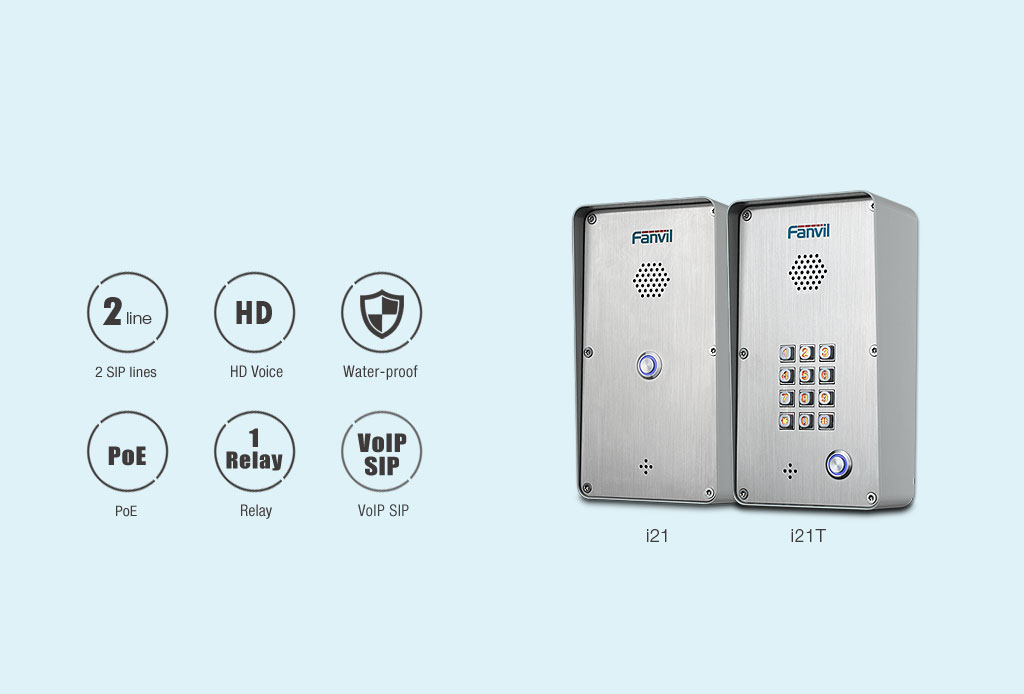 i21/i21T SIP Doorphone
Outdoor
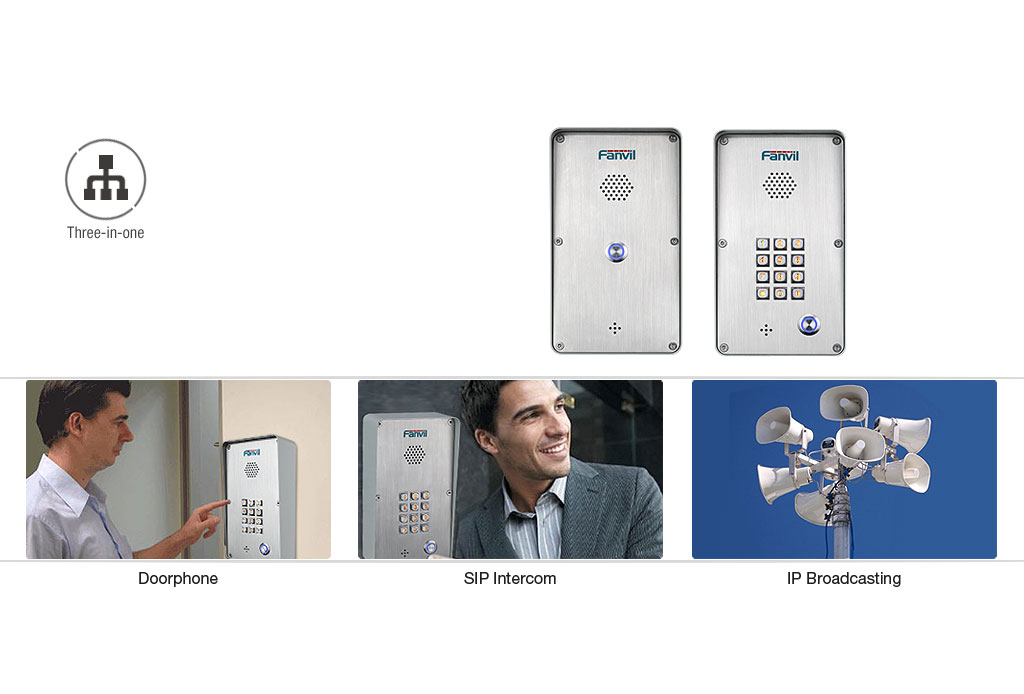 Three-in-one: DoorphoneSIP Intercom and IP Broadcasting
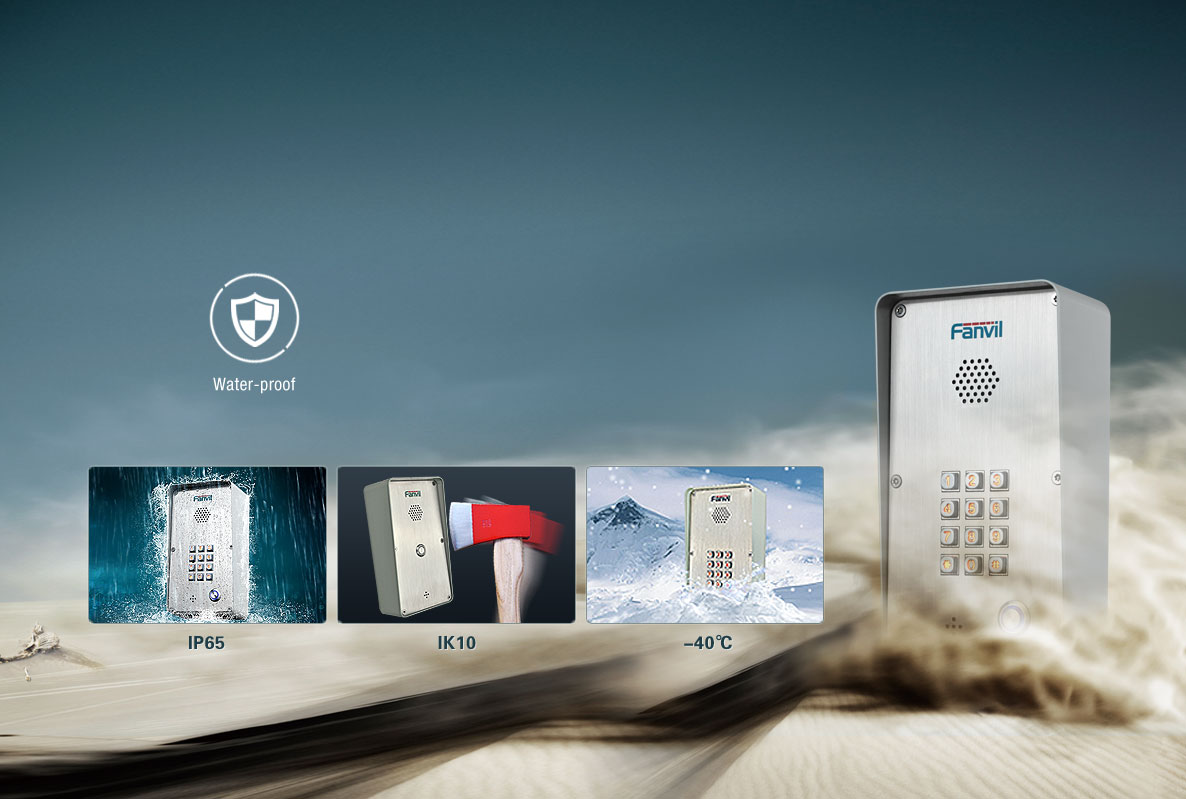 Water-proof, Dust-proof and Striking-proof Design, Avoiding Malicious Damage
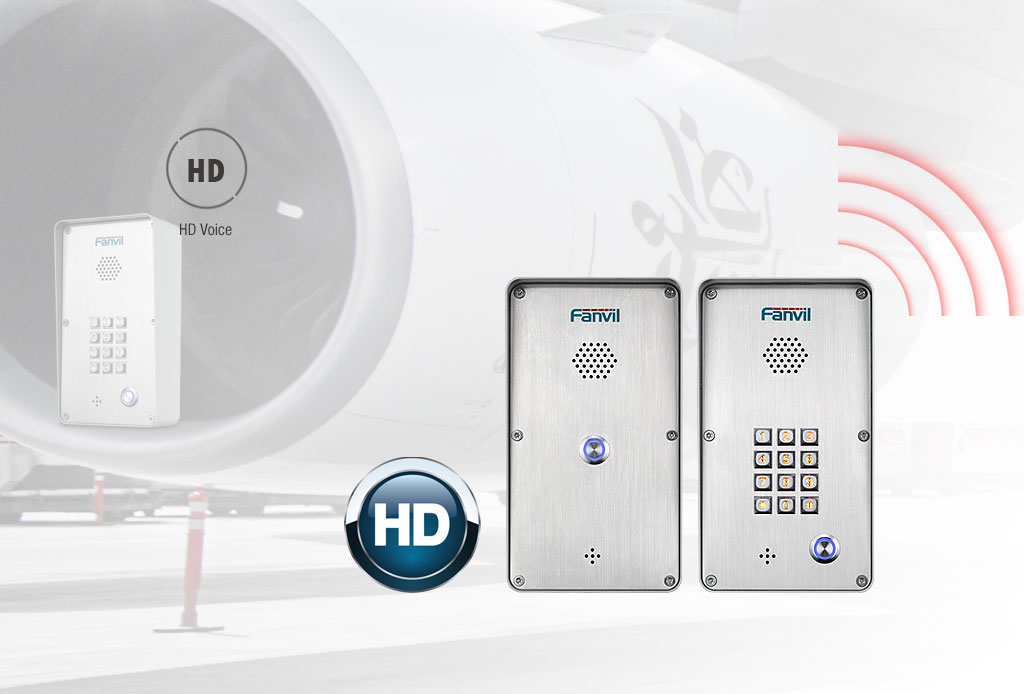 HD Voice, Carrying Background Noise Cancelling Function
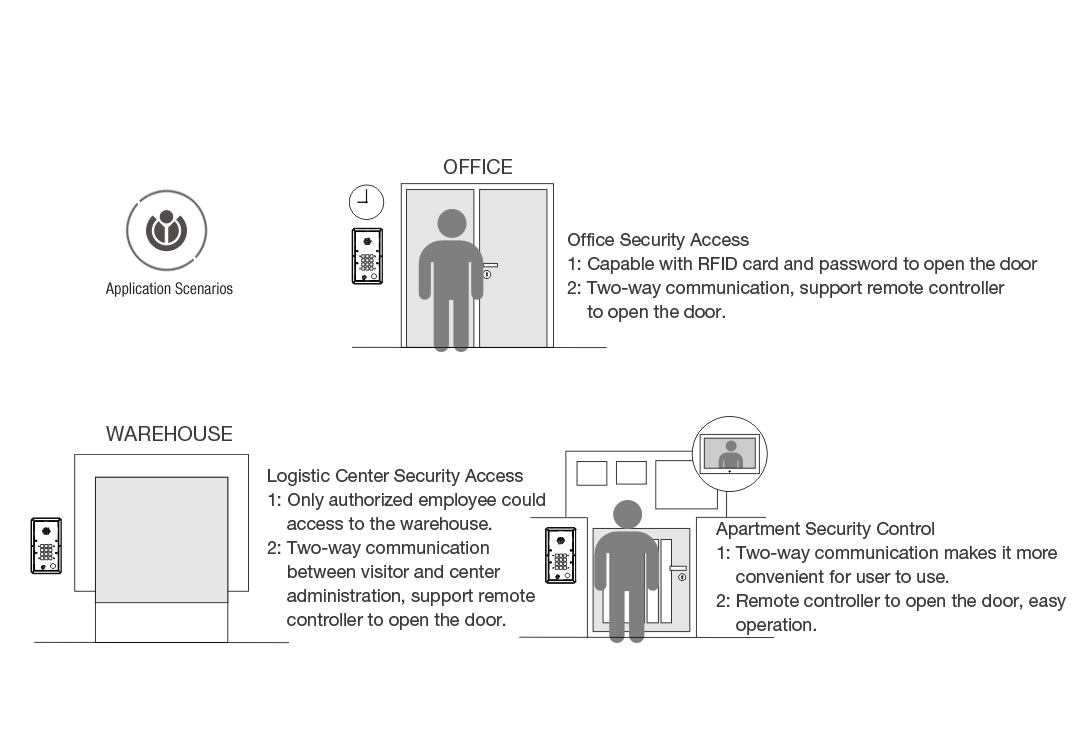 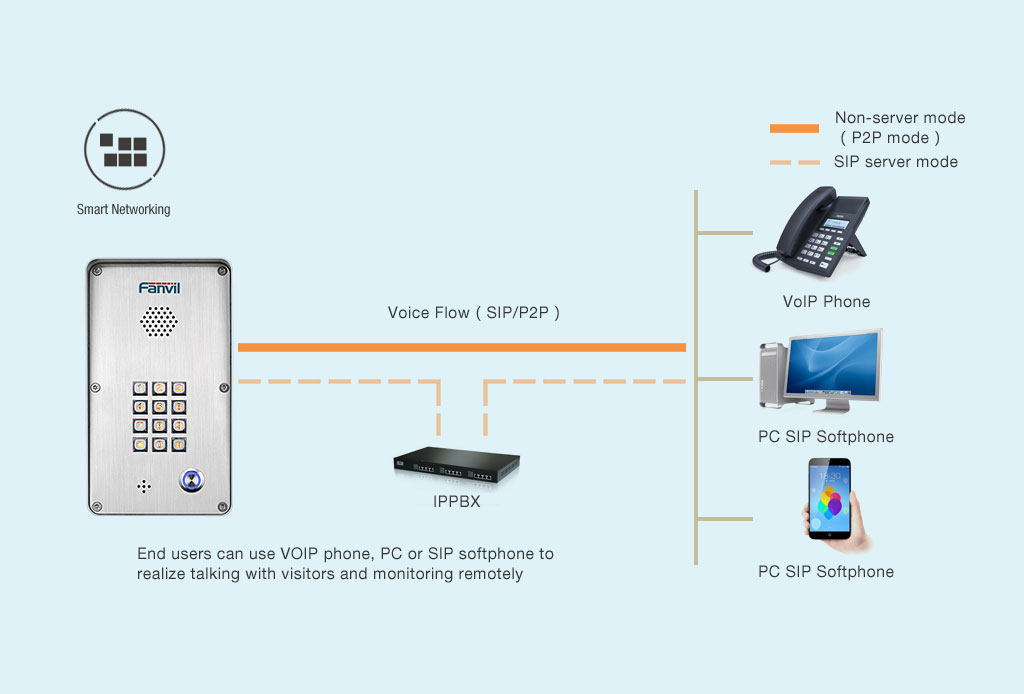 Smart Network Configuration
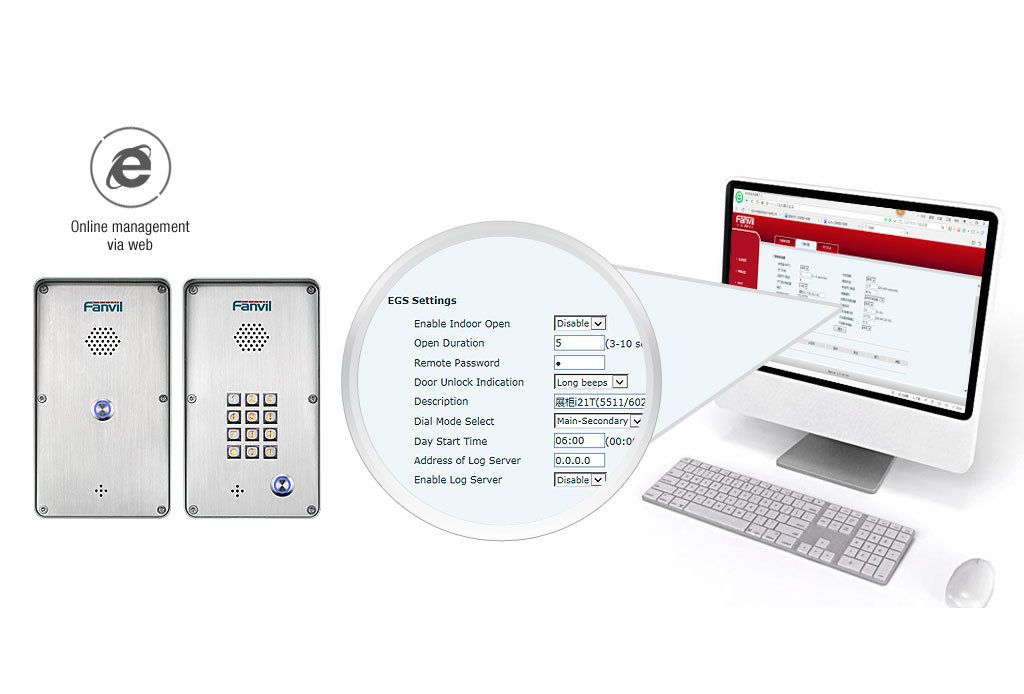 Configure via Web, Easy to Conduct
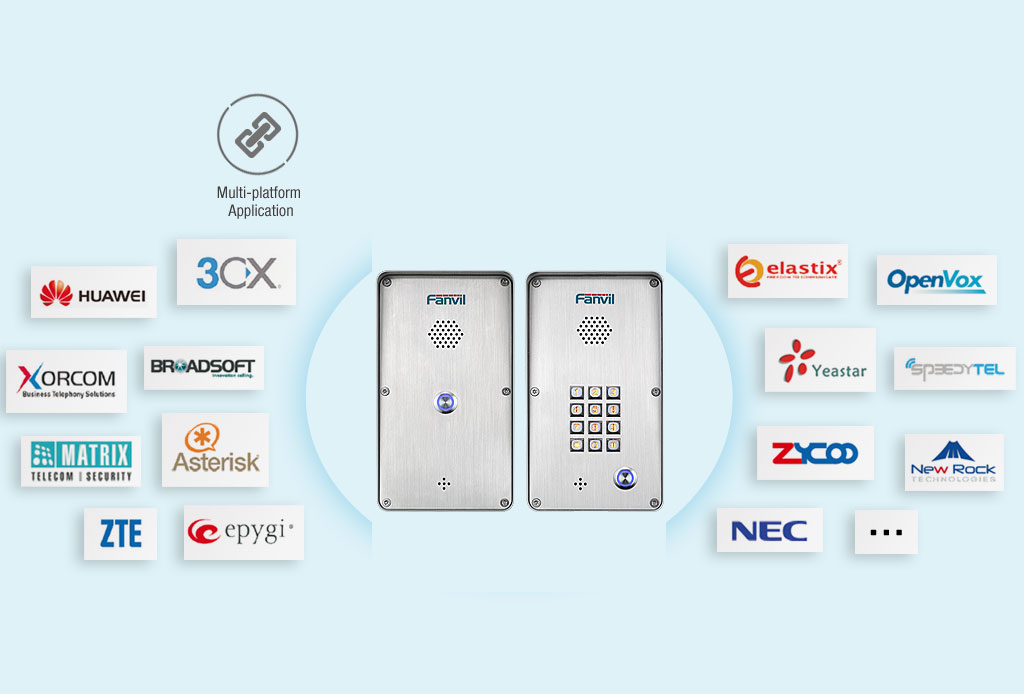 Perfect Matching with Various Platforms